LANCE armstrong: 					the face of “livestrong”
Lance Armstrong Commercial
Biography of Lance armstrong
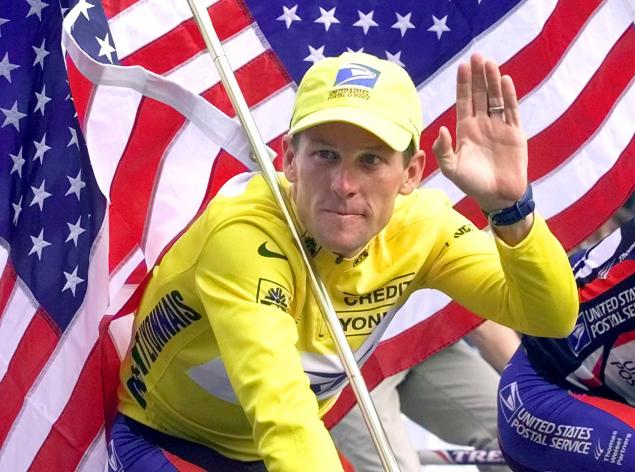 1992- Begins Career as Professional Cyclist

1996- Diagnosed with Testicular Cancer

1997- Established Lance Armstrong Foundation

2003- Partners with Nike to Launch “Livestrong”

2005- Wins Seventh Tour and Retires
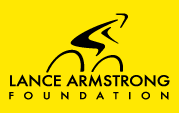 Biography of Lance armstrong
2009- Returns to Cycling

2012- Stripped of Tour Wins, Charged for Doping

2013- Negative campaigns start
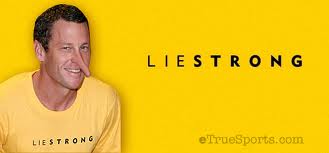 Initial crisis response
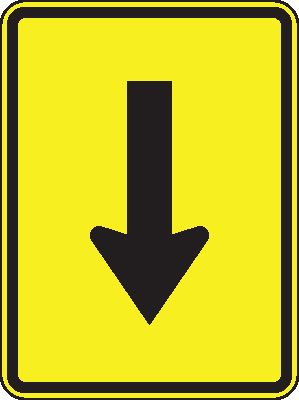 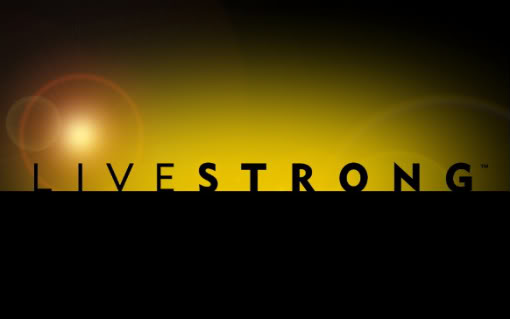 In conclusion
In conclusion